Belonging
Essay Writing
Belonging and not belonging is determined by the relationships a character has with others and the world.
BELONGING and NOT BELONGING is DETERMINED by the RELATIONSHIPS a CHARACTER has with OTHERS and the WORLD.
SYNONYMS
Belonging
Not Belonging
Attachment
Membership
Community
Rapport
Loyalty
Brotherhood
Inclusion
Understanding
Acceptance
Association
Alienation
Isolation
Disconnected
Outcast
Withdrawal
Indifference
Separation
Distant
Rejection
Extract
Essay link:
Your question asks you discuss how belonging AND not belonging is evident.
Therefore, you must have at least one paragraph on each.
Key Words:
Determined
Cause and effect
Discuss why/how the concept of belonging has caused the effect of the relationship.
Relationships
Is it a positive or negative relationship?
Key Words:
Characters
Sunny Abberton 
Jai Abberton
Koby Abberton
Ma
Little Grommetts
Others/World
Media
Police
Judge
Lawyer
Jury
Gangs/tribes
Surfers
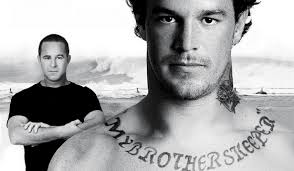 Now to write your essay!!
First, you need to plan…
As you will have three body paragraphs, which three relationships are you going to analyse?
1.
2.
3.
1st Relationship:
Do they have a sense of belonging or not belonging? 
- 
How is this sense of relationship determined?
-
- 
-
What is their relationship?
-
-
-
What technique are you going to use to demonstrate this idea?
-
2nd Relationship:
Do they have a sense of belonging or not belonging? 
- 
How is this sense of relationship determined?
-
- 
-
What is their relationship?
-
-
-
What technique are you going to use to demonstrate this idea?
-
3rd Relationship:
Do they have a sense of belonging or not belonging? 
- 
How is this sense of relationship determined?
-
- 
-
What is their relationship?
-
-
-
What technique are you going to use to demonstrate this idea?
-
Related text
Which text from your folder will best fit this question?
Think about the three techniques you have used with your relationships. How can you relate the techniques from the documentary to the techniques in your ORT?
Create a TEEE table for your ORT like we did for the documentary (BB TEEE Table.docx)
If you don’t create a TEEE table, you will end up retelling how BELONGING is evident in your ORT instead of ANALYSING.
‘Big Idea’ Statements: